স্বাগতম
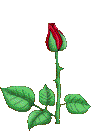 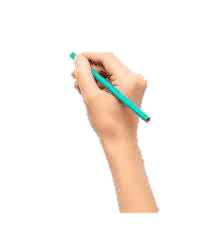 12/17/2020
মোঃ শামসুল হক
1
শ্রেণিঃ ৮ম
বিষয়ঃ ইসলাম ও নৈতিক শিক্ষা
অধ্যায়ঃ  ২য়
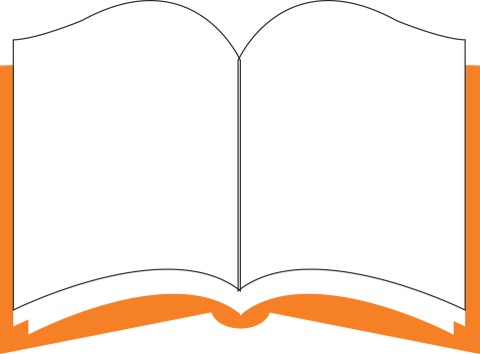 মোঃ শামসুল হক
সহকারি শিক্ষক(ইসলাম শিক্ষা)
বাকসার উচ্চ বিদ্যালয়
দেবিদ্বার, কুমিল্লা।
পাঠ পরিচিতি
শিক্ষক পরিচিতি
12/17/2020
মোঃ শামসুল হক
2
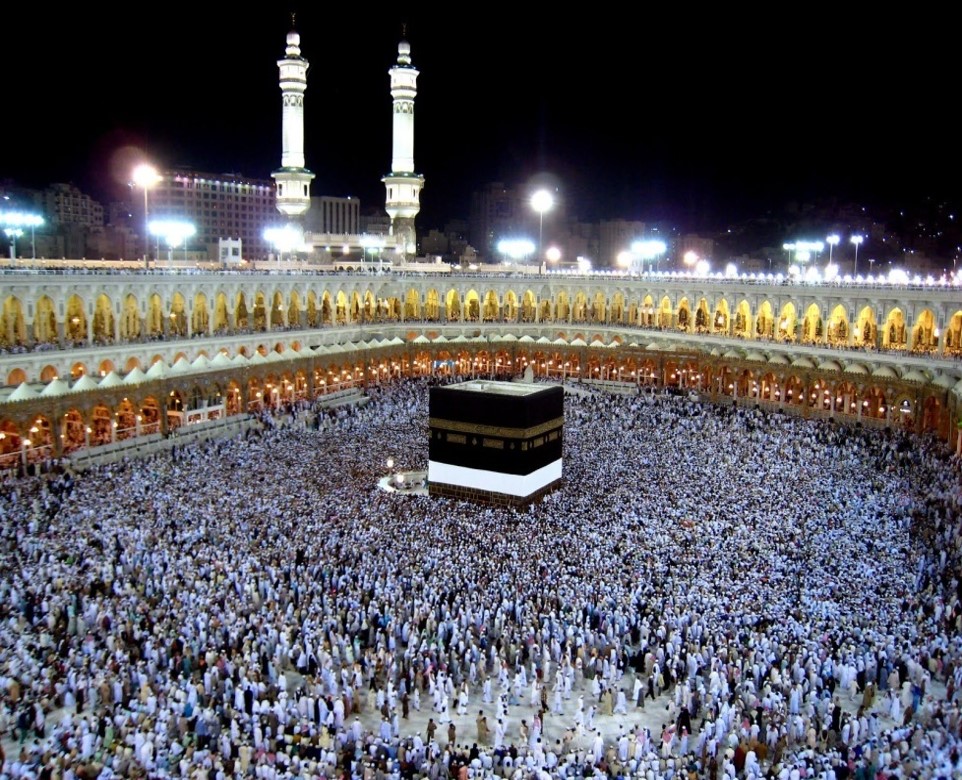 বাইতুল্লাহ/কা’বা ঘর
12/17/2020
মোঃ শামসুল হক
3
হজ
12/17/2020
মোঃ শামসুল হক
4
শিখনফল
এই পাঠ শেষে শিক্ষার্থীরা.....................
হজের পরিচয় বলতে পারবে।
হজের প্রকারভেদ ব্যাখ্যা করতে পারবে।
হজের ফরজসমূহ বর্ণনা করতে পারবে।
12/17/2020
মোঃ শামসুল হক
5
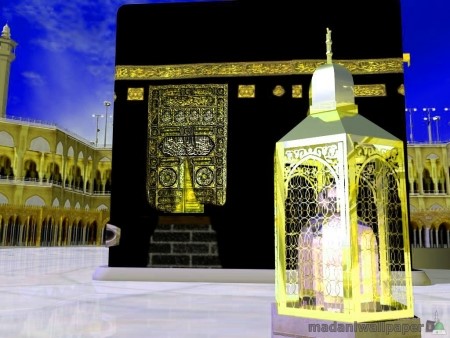 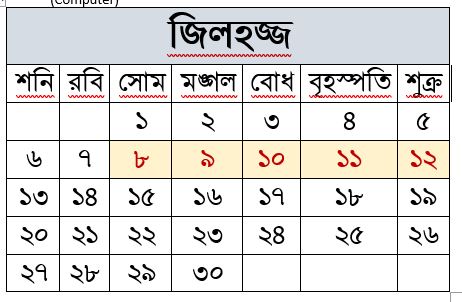 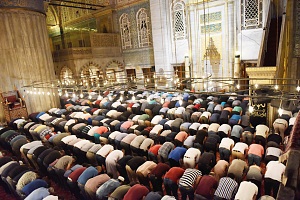 ইসলামি পরিভাষায় নির্দিষ্ট দিনসমূহে নির্ধারিত পদ্ধতিতে আল্লাহর নৈকট্য ও সন্তুষ্টি লাভের উদ্যেশে পবিত্র কা’বাঘর ও সংশ্লিষ্ট স্থানসমূহে বিশেষ কার্যাদি সম্পাদন করাকে হজ বলে।
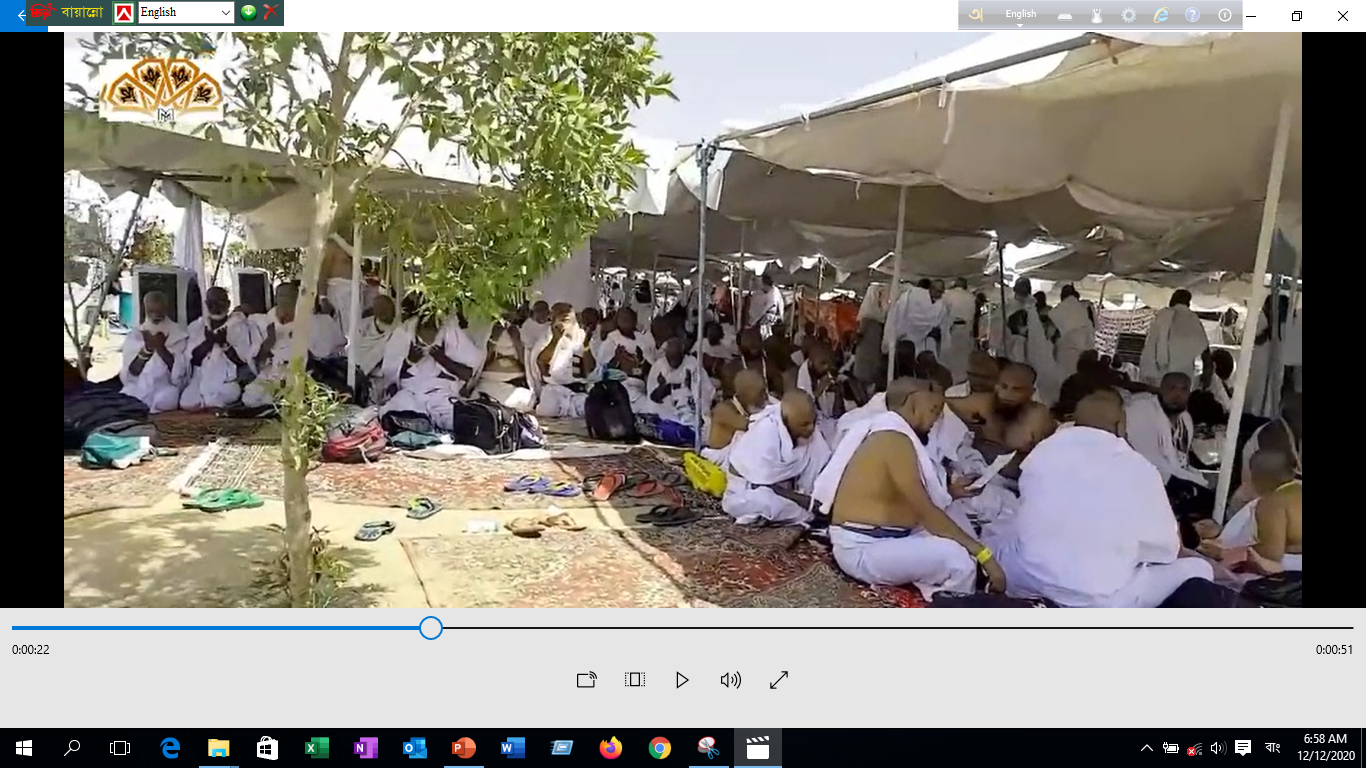 নির্দিষ্ট দিনসমূহ
নির্ধারিত পদ্ধতিতে
পবিত্র কা’বাঘর ও সংশ্লিষ্ট স্থানসমূহ
12/17/2020
মোঃ শামসুল হক
6
৫মিনিট
একক কাজ
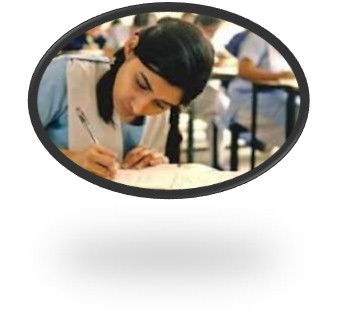 হজ কাকে বলে ?
12/17/2020
মোঃ শামসুল হক
7
হজের প্রকারভেদ
12/17/2020
মোঃ শামসুল হক
8
প্রত্যেক প্রকার হজের পরিচয়
হজে তামাত্তো

 ইহরাম বাধার পর উমরাহ আদায় করে আবার ইহরাম বেধে  হজ আদায় করা।
হজে ইফরাদ ইহরাম বাধার পর উমরাহ আদায় না করে শুধুমাত্র হজ আদায় করা।
হজে কিরান

একই ইহরামে উমরাহ এবং হজ আদায় করা।
12/17/2020
মোঃ শামসুল হক
9
৫মিনিট
জোড়ায়  কাজ
হজের প্রকারসমূহ ব্যাখ্যা কর।
12/17/2020
মোঃ শামসুল হক
10
হজের ফরজসমূহ
12/17/2020
মোঃ শামসুল হক
11
১১
হজের ফরজসমূহ
ইহরাম
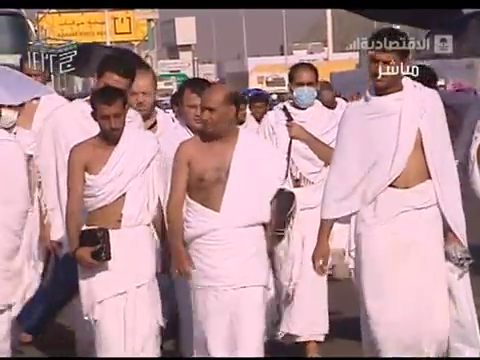 ইহরাম অর্থ
নিষিদ্ধ
পরিভাষায়--
শাওয়াল মাসের প্রথম তারিখ থেকে যিলহজ মাসের ৯ তারিখ পর্যন্ত নির্দিষ্ট স্থান (মিকাত) হইতে সেলাই বিহীন যে কাপড়	 পরিধান করা হয় তাকে  ইহরাম বলা হয় ।			এটি হজের আনুষ্ঠানিক নিয়ত ।
12/17/2020
মোঃ শামসুল হক
12
হজের ফরজসমূহ
1. ইহরাম
নিচের ভিডিওটি লক্ষ্য করি।
https://drive.google.com/file/d/13l1_R9A-kXnrFLuMgPtYLO9xsz24x59T/view?usp=sharing,
12/17/2020
মোঃ শামসুল হক
13
হজের ফরজসমূহ
১২
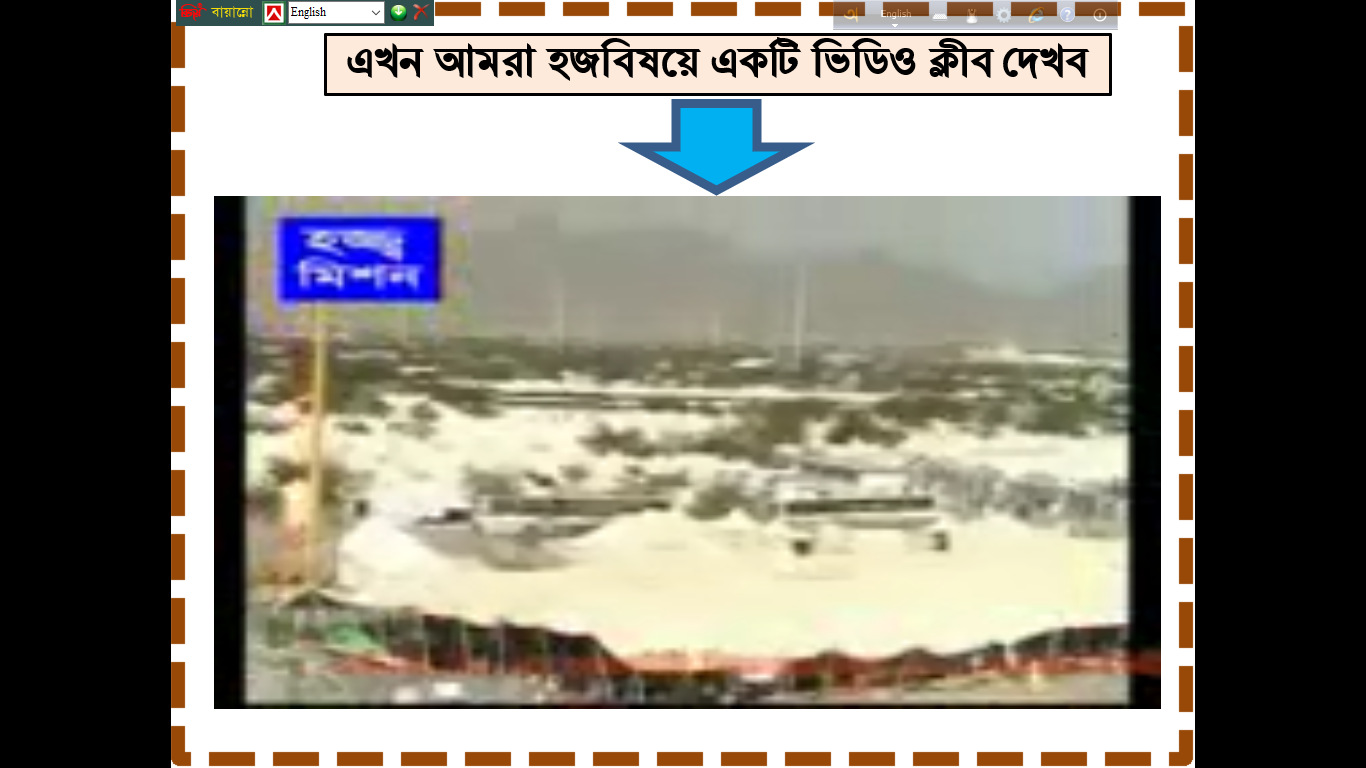 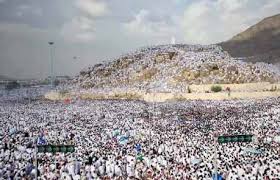 আরাফাতের ময়দানে অবস্থান করা
12/17/2020
মোঃ শামসুল হক
14
হজের ফরজসমূহ
২. আরাফাতের ময়দানে অবস্থান
নিচের ভিডিওটি লক্ষ্য করি।
https://drive.google.com/file/d/1LWe8UdWwM2FRLzj8PQOTJ7WFs4zyVYX7/view?usp=sharing,
12/17/2020
মোঃ শামসুল হক
15
হজের ফরজসমূহ
১৩
৩.তাওয়াফে যিয়ারত
নিচের ভিডিওটি লক্ষ্য করি।
https://drive.google.com/file/d/1ajZe5hp3cJ9jikH8G9jzVZrhMUvgB7Sf/view?usp=sharing,
12/17/2020
মোঃ শামসুল হক
16
৮ মিনিট
দলীয় কাজ
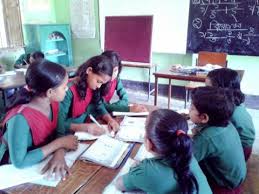 হজের কোন কাজসমূহের, কোনো একটি আদায় না করলে হজ আদায় হবে না?তা বর্ণনা কর।
12/17/2020
মোঃ শামসুল হক
17
মূল্যায়ন
১। হজের তাওয়াফ কোথায় থেকে শুরু করতেহয় --
খ. হাজরে আসওয়াদ প্রান্তথেকে
ক. মাকামে ইব্রাহীম থেকে
ঘ.প্রথম দরজা থেকে
গ. দক্ষিণ প্রান্ত থেকে
২ ।  সাফা-মারওয়াহ সায়ী করা কী  ?
ক. ফরজ
খ. ওয়াজিব
ঘ. মোস্তাহাব
গ. সূন্নাত
12/17/2020
মোঃ শামসুল হক
18
বাড়ির কাজ
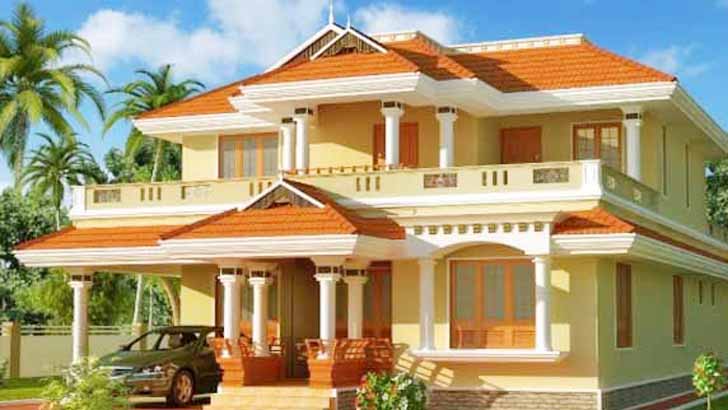 হজ  বিশ্ব মুসলিমের মহাসম্মেলন-ব্যাখ্যা করে আনবে।
12/17/2020
মোঃ শামসুল হক
19
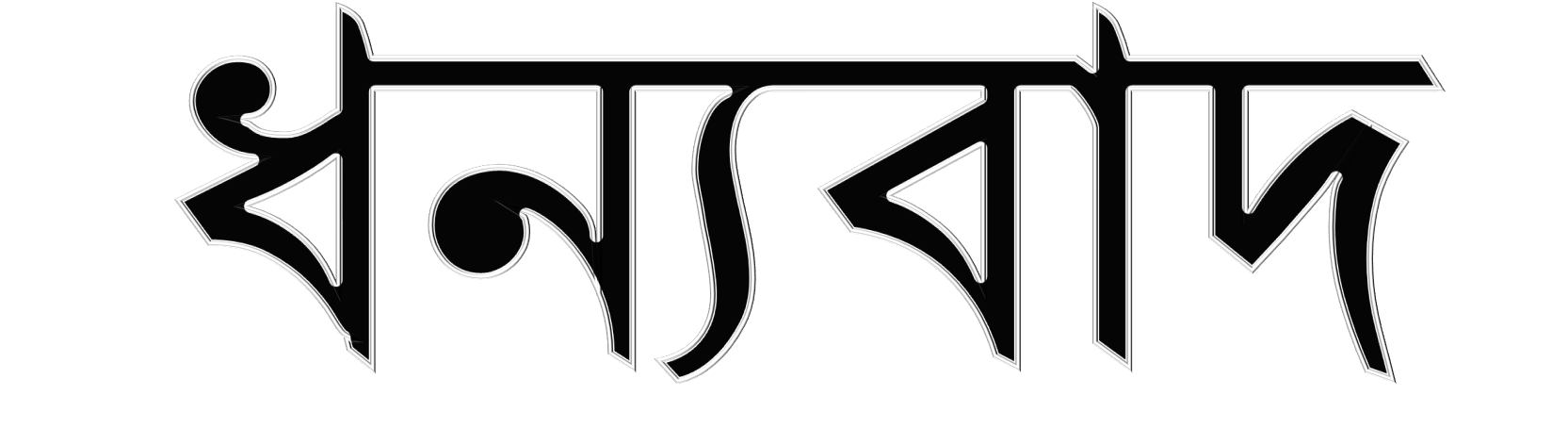 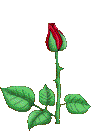 12/17/2020
মোঃ শামসুল হক
20